Brainstorm – can you think of reasons why coastlines would be submerged under water or rise above sea level?
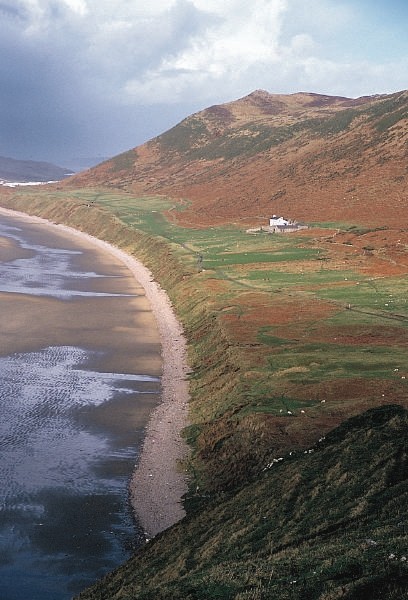 ?
?
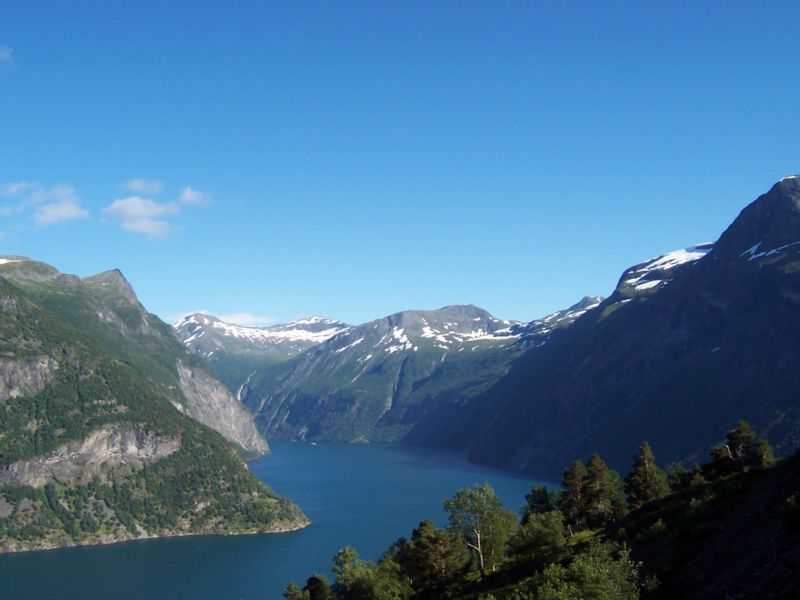 Submergent Coastline
A coastline inundated by the sea due to a relative rise in sea levels

Examples:
Rias (drowned river valleys)
Fjords (drowned glaciated valleys)
Submergent coastlines experience "drowned" landforms

Rias 

Drowned river valley 
Almost always estuaries
V shaped valleys which were previously at sea level become submerged.
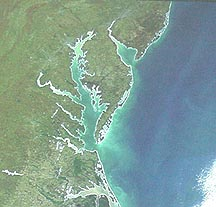 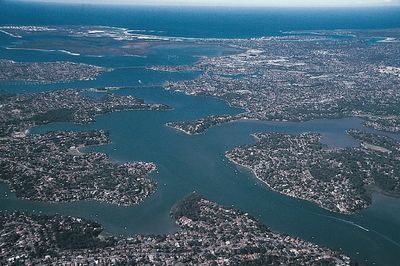 Georges River, in the southern suburbs of Sydney (Australia) is a ria, or drowned river valley. The deeply indented shape of the ria reflects the pattern of drainage that existed before the rise in sea level that flooded the valley.
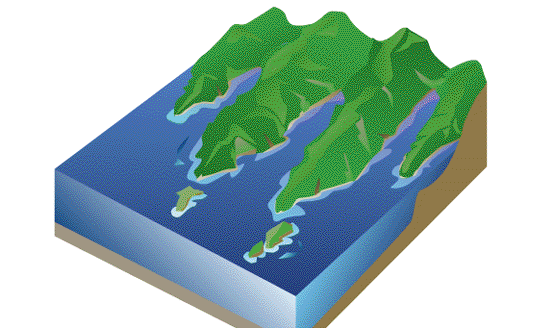 Fjords
drowned glacial valley
narrow inlet of the sea between cliffs or steep slopes

Typical characteristics of a fjord include: 
a narrow inlet
deep to allow easy ship navigation
steep-sided walls
Eustasy: changes in the amount of water in oceans
Emergent coastline
Coastlines which have experienced a fall in sea level

Caused by: 
Tectonic activity eg.  Plate movement causes uplift
Isostatic uplift (when ice melts and land rises)

Examples:
Wave Cut Platforms
Raised Beaches
Isostasy: earth rebounding (moving up) from heavy ice load
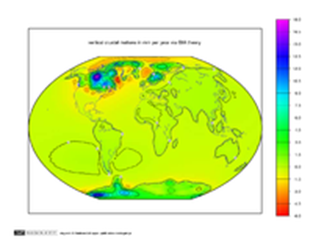 Hudson Bay
Rising as much as 0.67 inches per year due to post-glacial rebound (isostasy) and mantle convection
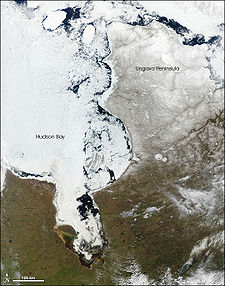 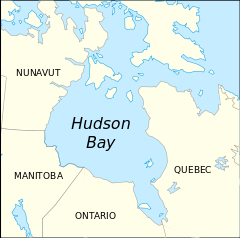 Raised beaches
Beach raised above the shore line by a relative fall in the sea level.